Director ID
Trust Deed webinar
7 December 2021
OFFICIAL – Director ID  EXTERNAL
Modernising Business Registers program
The MBR program will deliver a new modern registry service called the Australian Business Registry Services (ABRS)
A simplified modern business register
A new registry service with one consolidated source of trusted business information, administered by the Registrar and the ATO.
Outdated and difficult to comply
Registrations and data need to be managed across multiple form-based systems, with multiple searches required for information
From
To
Data cleanse and unification process
Consultation and co-design process
User experience improved
Easier to meet registration obligations 
Make business information more trusted and valuable
Improves the efficiency of registry service transactions
Director identification numbers (director ID) introduced
Creates a level playing field: identity of all directors verified and associated with companies 
Easier for regulators and external administrators to trace a director’s relationship with a company over time
To keep up to date visit ato.gov.au/mbr
OFFICIAL – Director ID  EXTERNAL
2
Australian Business Registry Services
The ABRS will:
bring together the Australian Business Register (ABR) and the Australian Securities and Investments Commission (ASIC) registers into a single registry
streamline how businesses register, view and maintain their business information with government
introduce the director identification number (director ID) initiative.
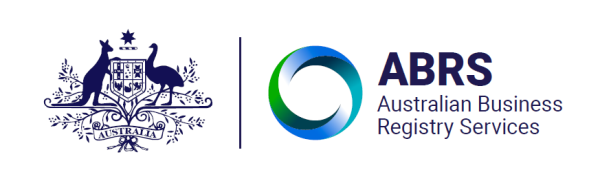 Australian 
Business 
Register
Over 30 ASIC registers
Director ID
The custodian of trusted business information and a world class provider of associated services used by businesses, governments and communities to unlock economic and social value for Australia.
OFFICIAL – Director ID  EXTERNAL
3
036 12345 12345 67
About director ID
Director ID will help prevent the use of false or fraudulent director identities on the new registry service
A person keeps their director ID forever even if they:
change companies
stop being a director
change their name
move interstate or overseas.
All directors will be required under the law to apply for a director ID. 
A director ID will only be given to a person who has verified their identity with the Registrar.
Directors have obligations under the law.
Shareholders, employees, creditors, consumers, external administrators and regulators need to know who the directors of a company are.
It’s important for the identity of directors to be verified.
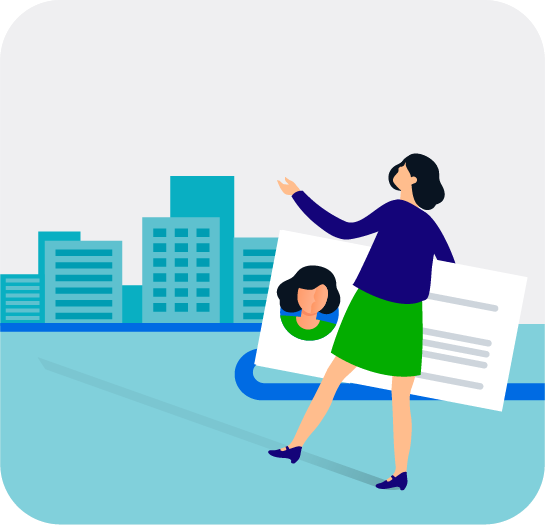 11 digit number
One check digit for error detection
Three digit country code for AustraliaInternational Standard ISO 3166
It will be easier to trace directors’ relationships with companies and identify and eliminate director involvement in illegal activity such as illegal phoenix activity.
OFFICIAL – Director ID  EXTERNAL
4
Who needs a director ID?
Only directors need a director ID
Company officeholders
Director
Secretary
External administratore.g. receiver, administrator or liquidator
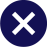 Only eligible officers must apply
An eligible officer is a person appointed as:
a director
an alternate director who is acting in that capacity.
Intending directors may apply
A person who intends to become an eligible officer within 12 months may apply for a director ID.
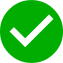 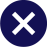 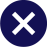 A person only needs to apply once for a director ID. There is no need to apply each time they are appointed as a director.
OFFICIAL – Director ID  EXTERNAL
5
Benefits of director ID
Director ID will establish confidence in knowing that the identity of company directors has been verified.
Current
Future
OFFICIAL – Director ID  EXTERNAL
6
Types of entities
Director ID only applies to companies and corporate bodiesregistered under the Corporations Act and CATSI Act
2.8 millionprivate companies96% are small private companies
3,200
Aboriginal and Torres Strait Islander corporations 
registered under the Corporations (Aboriginal and Torres Strait Islander) Act 2006. Regulated by the Office of the Registrar of Indigenous Corporations (ORIC).
Corporate bodies registered under the Corporations Act 2001
Regulator: ASIC
26,100public companies
Incorporated associations are a common structure used by not-for-profit community groups:
over 100,000 incorporated associations in Australia
regulated by state and territory governments. 
Director ID only applies if the incorporated association is also a registered Australian body under the Corporations Act.
4,100 registered foreign 
companies
1,700
registered Australian bodies
Director ID does not apply to sole traders, partnerships or trusts unless the trust has a corporate trustee.
OFFICIAL – Director ID  EXTERNAL
7
When people need to apply
The transitional arrangements will allow people to become familiar with the new requirements.
OFFICIAL – Director ID  EXTERNAL
8
When people need to apply
Individuals that are a director of a registered entity under the Corporations Act 2001 before 1 November 2021, will need to apply for a director ID on or before 30 November 2022.
Existing directors
A director may be appointed to a new company from 1 November 2021 however due to their existing role as a director to a registered entity before to 1 November, they will still have until 30 November 2022 to apply for a director ID.
New directors
An individual who isn't already a director of an existing registered entity under the Corporations Act 2001 and are appointed as a director between 1 November 2021 and 4 April 2022, must apply within 28 days of their appointment.
OFFICIAL – Director ID  EXTERNAL
9
How to apply
Most people will apply online, using a myGovID to sign in to ABRS.gov.au
They will receive their director ID instantly when they apply online.
Applying for a director ID is free.
Applications by phone and paper are available for those who need it.
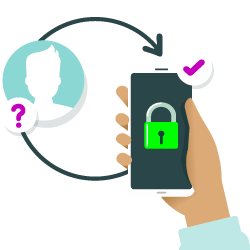 OFFICIAL – Director ID  EXTERNAL
10
Lisa
Apply online
If Lisa doesn’t have a myGovID, she’ll be directed to get one.
Lisa signs into ABRS online using her myGovID
Lisa goes to ABRS.gov.au
Lisa completes Proof of Record Ownership (PORO) and the director ID application
Lisa instantly receives her director ID. She can save or email the number for her records
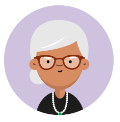 Directors living overseas can apply online if they can verify their identity with myGovID
Step 2
Visit ABRS online
Use myGovID to sign in.
Conduct proof of ATO record ownership (PORO) by providing:
tax file number (optional)
their residential address as held by the ATO
Answer two of the following questions:
notice of assessment
bank account details
super account details 
dividend statement.
Centrelink payment summary
PAYG payment summary
Step 3
Complete application
myGovID details pre-filled (name, date of birth and email)
ATO details pre-filled (residential address)
enter place of birth, postal address, mobile number and any former names
complete declaration
instantly receive director ID.
Step 1 
Set-up myGovID
Standard identity strength using two Australian identity documents:
driver’s licence or learner’s permit 
passport 
birth certificate 
visa (using foreign passport providing still in Australia) 
citizenship certificate 
ImmiCard 
Medicare card
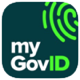 OFFICIAL – Director ID  EXTERNAL
11
036 12345 12345 67
Jon
Kim
(ABRS)
Applying by phone
Jon calls the ABRS to apply
Kim verifies Jon’s identity using identity documents
Kim completes Proof of Record Ownership with Jon
Kim applies on Jon’s behalf
Jon instantly receives his director ID. Kim issues a paper notification of his director ID.
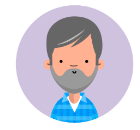 Primary documents
Australian full birth certificate (extracts and Commemorative Certificates not acceptable)
Australian passport
Australian citizenship certificate or extract from Register of Citizenship by Descent
Immicard
Visa (using foreign passport providing still in Australia).
What they’ll need
A TFN (it is optional to quote it).
Their residential address as held by ATO. 
Be able to answer two questions using details the ATO knows about them. 
Two Australian identity documents, one primary and one secondary.
Secondary documents
Medicare card. 
One of the following cards with your photo and signature:
 Australian driver's licence
 Australian learner's permit
Any address on the card must match the details provided on the form.
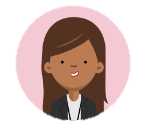 People applying by phone will instantly receive their director ID
OFFICIAL – Director ID  EXTERNAL
12
Peta
Kim
(ABRS)
Applying by paper (within Australia)
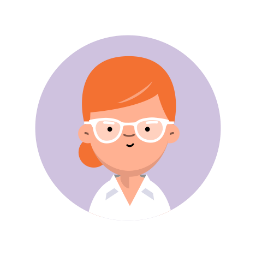 Peta goes to ABRS.gov.au or calls the ABRS
Peta downloads an application form from ABRS.gov.au or Kim sends her the form
Peta certifies her identity documents via a range of authorised certifiers
Peta sends her certified documents and application to the ABRS mailbox
Peta’s application is processed and she is sent a paper notification of her director ID within 20 business days of ABRS receiving the application
Primary documents
Australian full birth certificate (extracts and Commemorative Certificates not acceptable)
Australian passport
Australian citizenship certificate or extract from Register of Citizenship by Descent
Foreign passport.
What they’ll need
Their residential address.
Certified copies of one primary and two acceptable secondary identity documents.
Secondary documents
Medicare card. 
One of the following cards with your photo and signature:
 Australian driver's licence
 Australian learner's permit
Any address on the card must match the details provided on the form.
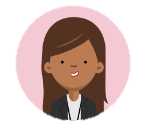 OFFICIAL – Director ID  EXTERNAL
13
Kim
(ABRS)
Henry
Applying by paper (outside of Australia)
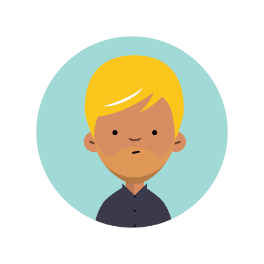 Henry goes to ABRS.gov.au or calls the ABRS
Henry downloads an application form from ABRS.gov.au or Kim sends him the form
Henry certifies his identity documents via a notary public, Australian embassy or High Commission
Henry sends his certified documents and application to the ABRS mailbox
Henry’s application is processed and he is sent a paper notification of his director ID within 20 business days of ABRS receiving the application
Primary documents
Foreign birth certificate
Foreign passport
Australian full birth certificate (extracts and Commemorative Certificates not acceptable)
Australian passport
What they’ll need
Their residential address.
Certified copies of one primary and two acceptable secondary identity documents.
Secondary documents
National photo identification card
Foreign government identification
Marriage certificate – if provided to verify change of name, it cannot be used as a secondary document
Driver licence – licence address must match the address details provided on the application
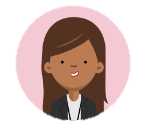 If identity documents are not in English, certified translations required.
OFFICIAL – Director ID  EXTERNAL
14
Onboarding directors
Around 2.7 million existing directors need to apply
Self-help resources
Digital first apply online
Non-digital options and support for those who need it
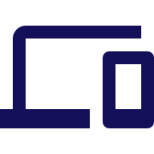 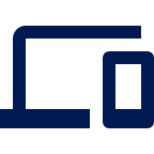 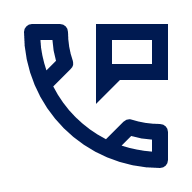 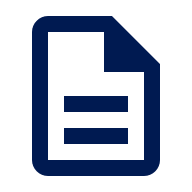 Support to go digital
www.abrs.gov.au
Phone application
Paper application
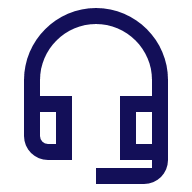 All channels: If name does not match across documents, additional document is required e.g. change of name certificate.
OFFICIAL – Director ID  EXTERNAL
15
Public beta update
393K
144K
Digital vs non-digital applications
Director ID applications issued to date.
ABRS website unique page views since 6 Oct.
The application service was made publicly available 1 November 2021

This includes 105 directors who were onboarded during private beta.
ABRS.GOV.AU launched 6 Oct.
Data studio (google) platform is used to extract figures and is based on near real-time traffic.
All data is captured at a point in time and subject to slight variances such as system processing and data cleansing. 
Data is to be used as an early indication only of non-digital director ID applications.
OFFICIAL – Director ID  EXTERNAL
16
What to do with the director ID
After applying, people will receive their director ID instantly or will be sent a paper notification of their number.
Directors need to print or save a PDF record of their director ID.
Directors should give their director ID to the person responsible for maintaining the records of any companies they are a director of. This may be the company secretary, another director or an authorised agent.
A director ID is not governed by the same rules or laws that apply to a tax file number (TFN). An authorised agent or company secretary must ensure that information about a company and its officeholders is:
handled in accordance with their legal obligations
securely stored.
The Registrar is yet to decide what director ID information will be publicly available when the ASIC companies register is transitioned to the ABRS. This will be subject to public consultation.
OFFICIAL – Director ID  EXTERNAL
17
How agents can support their clients
Agents can help their clients by providing guidance on the verification and application process, including if their client is required to get a director ID.
Encourage your clients to set up their myGovID to a Standard or Strong identity strength, if they have not done so already.
Let your clients know about the new requirement, when and how to apply.
Guide and support your clients through the process of applying for a director ID.
Agents can’t apply for a director ID on their client’s behalf. Directors must apply themselves.
OFFICIAL – Director ID  EXTERNAL
18
What happens next
For now, there will be no change to ASIC online transactions (or forms) including the ASIC forms 201 and 484 to cater for the collection or the use of the director ID number. 

This will take place in the future as the Australian Business Registry Services (ABRS) builds the new registry platform expected in September 2023. Therefore, there is no requirement to include reference to director ID numbers in your ASIC lodgements.
Some commercial software providers have indicated that they will be making provision to not only promote director ID key messages, but to also facilitate collection and storage of the director ID number for future use. 

You may need to check this functionality with your software provider.
The Registrar is yet to decide what director ID information will be publicly available when the ASIC companies register is transitioned to the ABRS. This will be subject to public consultation.
OFFICIAL – Director ID  EXTERNAL
19
Hi, I’m George!
Director ID compliance
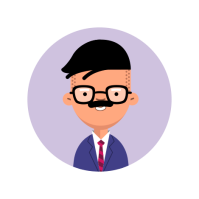 George talks to ABRS and confirms he is a new director and will get a director ID.
George registers a company and is appointed as a director.
George ignoresnotifications
George ignoresnotifications
George ignoresdirection notice
Notification 1
Direction notice
Notification 2
Phone contact
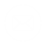 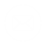 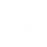 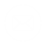 You have been appointed as a director and you need to get a director ID.
You have been appointed as a director and you must get a director ID.
Escalate to ASIC
ABRS calls the company and speaks to George.
You have 28 days to comply
We collaborate withASIC regulatory and integrated complianceon the case and startissuing compliance correspondence.
ASIC Regulatory commences compliance and enforcement action
Interagency discussion to decide what direction to take
Interagency discussion to discuss enforcement action
We identify that there is no director ID registered for George.
ABRS will conduct continuous data matching to check if George has registered for a director ID.
OFFICIAL – Director ID  EXTERNAL
20
Interagency
Data Matching
ABRS
Summary
A director ID is a unique identifier given to a person who has verified their identity with the Registrar.
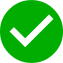 When a person must apply depends on:
the type of entity they are a director of 
when they become a director.
People:
can apply for their director ID by going to abrs.gov.au
will need to set up their myGovID prior to applying.
A person needs to apply for their own director ID.
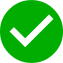 A person may apply before they become a director.
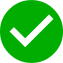 To keep up to date visit abrs.gov.au
OFFICIAL – Director ID  EXTERNAL